Fig. 1
Initiator of anticoagulant treatment:
Establishes indication for anticoagulation
Checks baseline blood works, incl. hemoglobin, renal and liver function, full coagulation panel
Chooses anticoagulant and correct dose
Decides on need for proton pump inhibitor
Provides education and hands out anticoagulation card
Organises follow-up (when, by whom, what?)
Remains responsible coordinator for follow-up
first FU: 1 month
Follow-up: GP; anticoagulant or AF clinic; initiator of therapy; …
Checks for thromboembolic- and bleeding events
Assesses adherence (remaining pills, NOAC card, …), re-enforces education
Checks for side effects 
Assesses co-medications and over-the-counter drugs
Assesses modifiable risk factors and takes every effort to minimize them
Determines the need for blood sampling 
Assesses optimal NOAC and correct dosing
+/- 3 months(1-6 months, interval depending on patient factors incl. renal function, age, co-morbidities etc)
In case of problems: contacts initiator of treatment. Difficult decisions on anticoagulation should be taken by a multidisciplinary team.
Otherwise:
Fills out anticoagulation card
Reinforces key educational aspects
Sets date/place for next follow-up
Fig. 2
From VKA to NOAC
INR
INR
Daily VKA
Therapeutic INR
INR
INR
Stop
INR ≤2: start NOAC immediately
INR 2-2.5: start NOAC immediately or next day
INR 2.5 - 3: Re-check INR in 1-3 days
Increased TE risk
Increased bleeding risk
INR ≥3: postpone NOAC
From NOAC to VKA
After 3-5 days: INR (sampled before NOAC intake)
Continue NOAC if INR <2(half dose for edoxaban)
Daily NOAC
Continue NOAC (half dose for edoxaban)
Start VKA (loading dose usually used for phenprocoumon)
if INR <2: repeat INR after 1-3 days (before NOAC intake)
if INR >2: repeat INR 1 day after stopping NOAC
continue intensive INR sampling for 1 month (goal: ≥3 consecutive INR vales 2.0 – 3.0)
Fig. 3
NOAC at standard dose
Qualifies
Assess for NOAC specific dose reduction criteria (Chapter 15)
Does not qualify
NOAC at studied reduced dose
Assess for other (‘yellow’) interactionswith effect on NOAC plasma level (Table 4-6)
No
≥2 with anticipated impact on NOAC plasma level
None or only 1
Yes
Other NOAC with less interactions?
No
Concerned about disproportionate and non-modifiable bleeding risk?
Concerned about disproportionate and non-modifiable bleeding risk?
No
Yes
Yes
Re-assess alternative strategy for stroke prevention (Chapter 17)
Consider dabigatran  110 mg  (or edoxaban  30mg / 15mg, but unapproved and ischemic stroke risk↑ vs. well-controlled VKA).
Other dose reductions are “off label” and not studied in unselected patients
Re-assess alternative strategy for stroke prevention (Chapter 17)
Not opted for
Consider referral for plasma level assessment in expert center +/- "off label" NOAC dose reduction
Fig. 4
CrCl
Dabigatran
Rivaroxaban
Edoxaban
Apixaban
60 mg
95 ml/min
2x 150 mg
20 mg
60 mg #
2x5 mg / 2x2.5 mg $
50 ml/min
2x150 mg or 2x110 mg *
40 ml/min
15 mg
30 mg
30 ml/min
2x2.5 mg
15 mg
30 mg
15 ml/min
Dialysis
Fig. 5
Bleeding while using a NOAC
Inquire about last NOAC intake
Blood sample to determine creatinine (clearance), hemoglobin and WBC
Rapid coagulation assessment, incl. plasma drug levels (if available)
Non life-threatening major bleeding
Life-threatening bleeding
Mild bleeding
+
+
Delay or discontinue next dose
Reconsider concomitant medication
Reconsider choice of NOAC, dosing (see chapters 2,  5, and 13
For dabigatran-treated patients: Idarucizumab 5g IV
For FXa inhibitor -treated patients: Andexanet alpha (pending approval and availability)

Otherwise, consider:
PCC (e.g. Beriplex®, CoFact®) 50 U/kg; +25 U/kg if indicated
aPCC (Feiba®) 50 U/kg; max 200 U/kg/day
Supportive measures :
Mechanical compression
Endoscopic hemostasis if gastro-intestinal bleed
Surgical hemostasis
Fluid replacement
RBC substitution if needed
Platelet substitution (if platelet count ≤60x109/L)
Consider adjuvant tranexamic acid
Maintain adequate diuresis

For dabigatran:
Consider idarucizumab  / hemodialysis
Fig. 6
Application of Idarucizumab
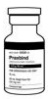 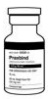 Reversal of dabigatran: 5g i.v. in two doses at 2.5g i.v. no more than 15 minutes apart
t
Suppression of dTT
15’
0
24h
Application of Andexanet Alpha (if approved and available)*
Reversal of rivaroxaban (last intake >7h before) or apixaban: 400mg bolus, 480mg infusion at 4mg/min 
Reversal of rivaroxaban (last intake <7h before or unknown), enoxaparin or edoxaban: 800mg bolus, 960mg infusion at 8mg/min
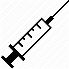 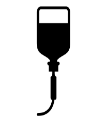 Infusion over 2 h
t
Suppression of FXa level
0
2h
24h
Fig. 7
Patient post major gastrointestinal bleeding
Continuing / Restarting NOAC?
Consider factors favouring withholding () vs. (re-) starting anticoagulation
Net assessment in favour of withholding anticoagulation according to a multidisciplinary decision
Yes
No
Consider no anticoagulation vs. LAA occlusion#
(Re-) initiate (N)OAC as early as feasible (after 4-7 days)
If >75 years old, consider 
NOAC other than dabigatran, rivaroxaban or higher-dose edoxaban as the first choice
Fig. 8
(
)
No bridging
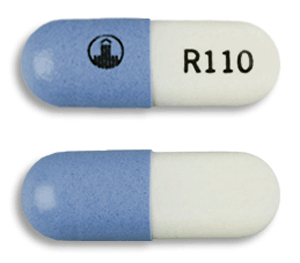 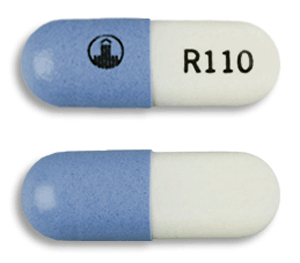 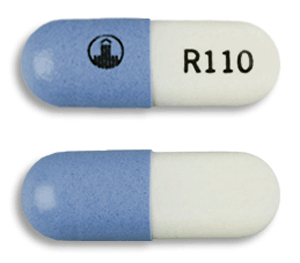 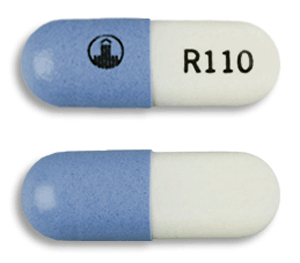 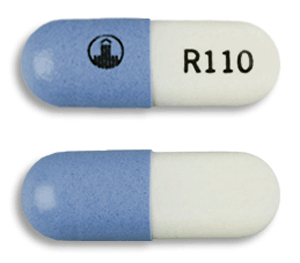 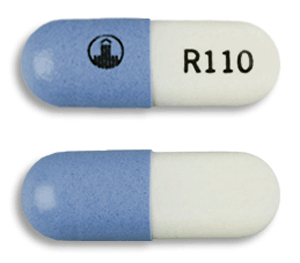 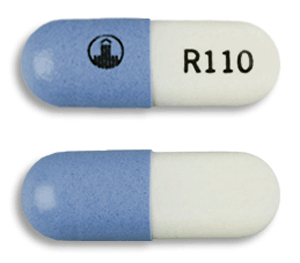 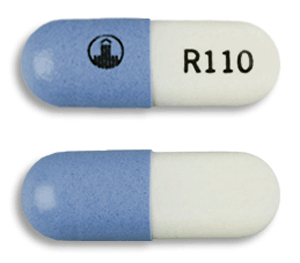 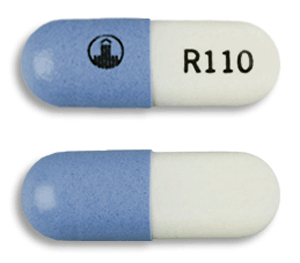 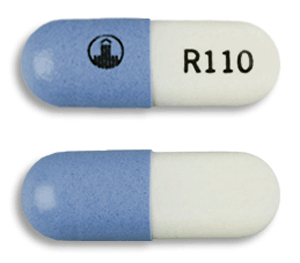 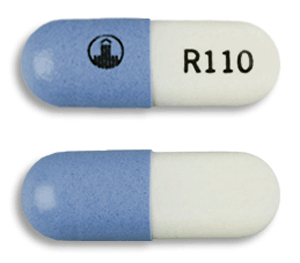 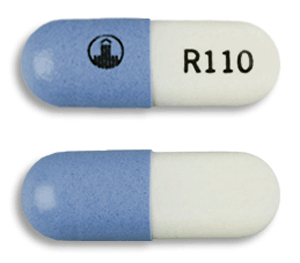 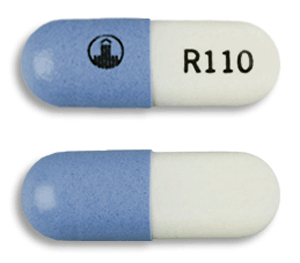 (
)
Restart ≥ 6h post surgery
(
)
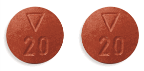 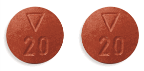 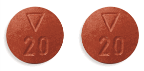 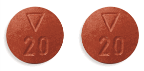 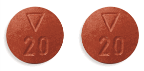 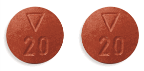 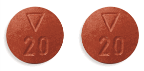 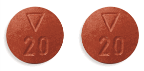 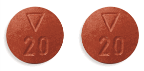 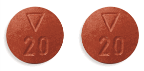 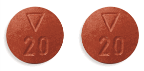 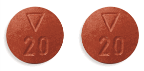 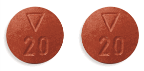 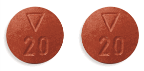 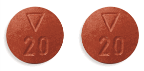 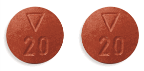 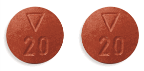 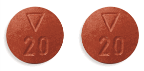 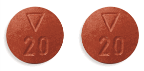 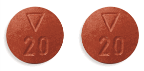 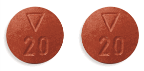 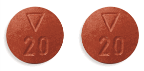 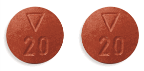 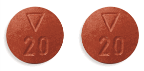 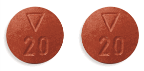 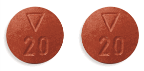 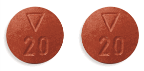 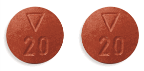 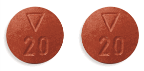 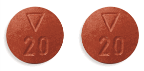 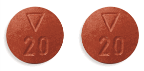 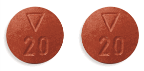 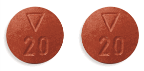 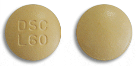 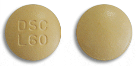 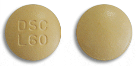 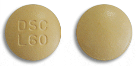 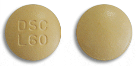 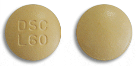 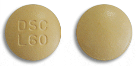 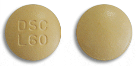 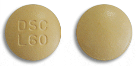 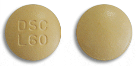 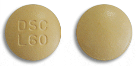 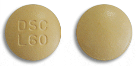 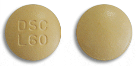 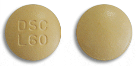 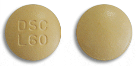 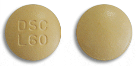 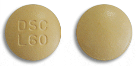 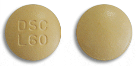 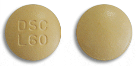 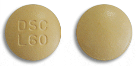 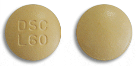 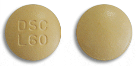 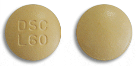 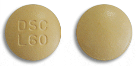 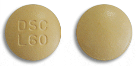 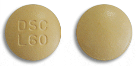 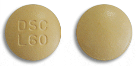 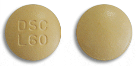 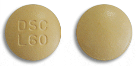 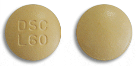 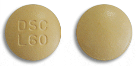 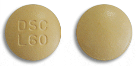 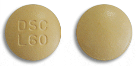 (
)
(
)
(
)
No bridging
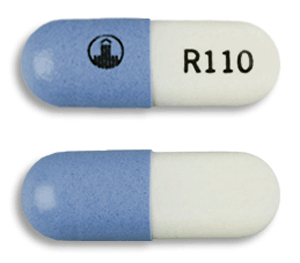 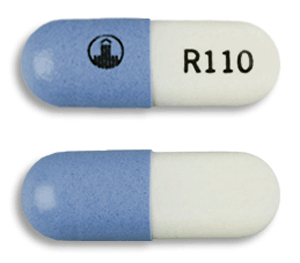 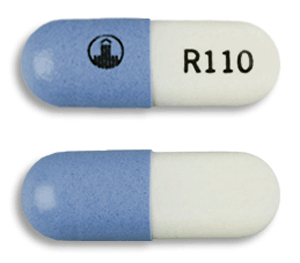 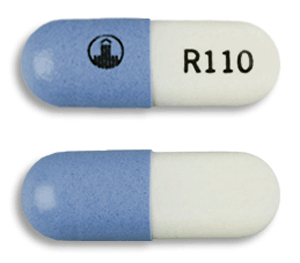 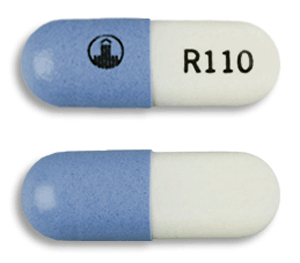 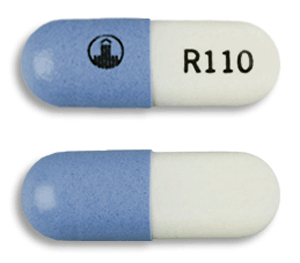 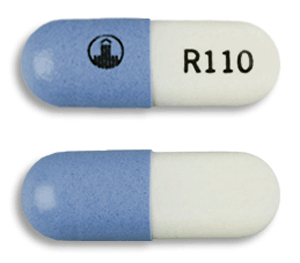 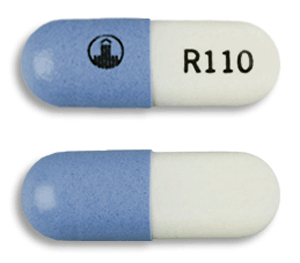 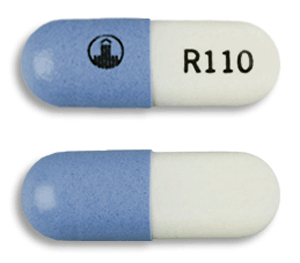 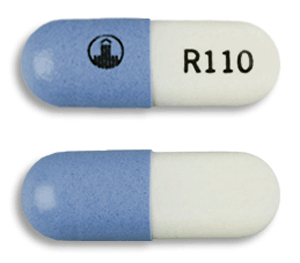 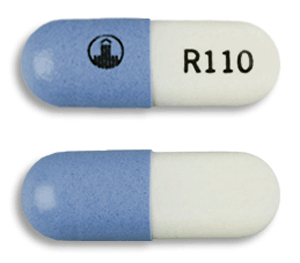 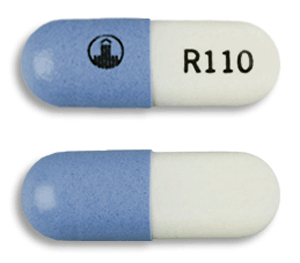 (if CrCl ≥ 30)
(if CrCl ≥ 50)
(if CrCl ≥ 80)
(
)
(
)
Restart ≥ 24h post surgery
(
)
(
)
(
)
No bridging
Consider postoperative thrombo-prophylaxis per hospital protocol
No bridging (heparin / LMWH)
Consider plasma level measurements (in special situations *)
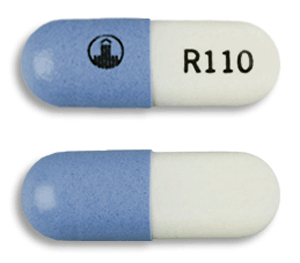 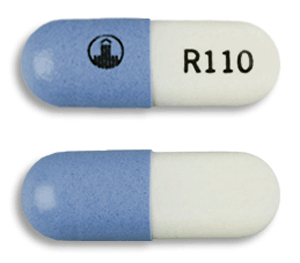 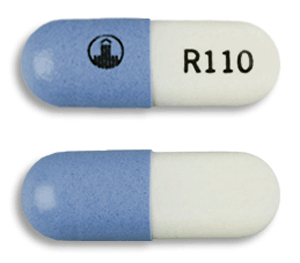 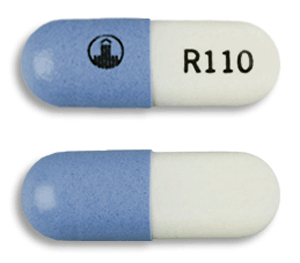 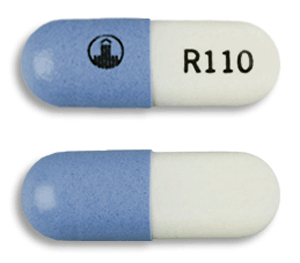 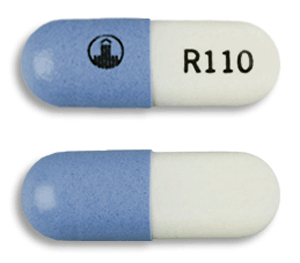 (if CrCl ≥ 30)
(if CrCl ≥ 50)
(if CrCl ≥ 80)
Restart ≥ 48h (-72h) post surgery
Fig. 9
Patient requiring unplanned surgery
Immediate Procedure(need to operate within minutes)
Expedite Procedure(need to operate within days)
Urgent Procedure(need to operate within hours)
Blood sample for full coagulation panel (incl. PT, aPTT, anti-FXa, dTT)
Defer surgeryideally as for planned interventions (see chapter XX)
Reversal of NOACif necessary / depending on the bleeding risk of the procedure(and if available / approved)
Defer surgery for 12 (-24) h if possible
Repeat coag panel
Repeat coag panel
Operation
Reversal of NOAC(if necessary / available / approved)
Defer further(if necessary)
Repeat coag panel
Operation
Operation
Targeted hemostatic intervention based on coag panel results and clinical picture
Fig. 10
AF patient on NOAC
Elective PCI
Acute Coronary Syndrome
Stop NOAC: last dose ≥24h before intervention
On admission:
Stop NOAC
Load with ASA (150-300 mg) +/- P2Y12 inhibitor as per standard protocol
Consider alternatives (as in all with need for chronic OAC):
- 	Bypass surgery
(- 	Sole balloon angioplasty)
Non-STEMI
STEMI
Urgent

Approach as per primary PCI
Non-urgent

- 	Delay PCI
- 	Start fondaparinux (preferred) or LMWH ≥12h after last NOAC
- 	Avoid upstream bivalirudin, UFH, or IIb/IIIa inhibitors
Periprocedural anticoagulation 
per local practice:
UFH (per ACT/aPTT) 
Bivalirudin
Avoid Gp IIb/IIIa inhibitors
Fibrinolysis

- 	Only if below reference range (Tab. 9)
- 	No UFH or enoxaparin until NOAC levels below reference range (Tab. 9)
Primary PCI (preferred)

- 	Radial access
- 	Prefer new-generation DES
- 	Additional UFH, LMWH, bivalirudin (regardless of last NOAC) 
Avoid IIb/IIIa inhi-bitors unless bail-out
Avoid fondaparinux
Stent type:
Prefer contemporary DES
(BMS and 1st gen DES to be avoided)
After discontinuation of parenteral anticoagulation: restart (same) NOAC according to SmPC, in combination with single or dual antiplatelets (see Figure 11)
PPI should be considered
Discharge with prespecified step-down plan (Figure 11)
Fig. 11
Day 1-7  / at 
discharge
6 months
3 months
1 year
1 month
PCI
Elective PCI
with newer generation DES
Dual therapy
NOAC + C/(A)
NOAC
monotherapy
Triple therapy
NOAC + A + C
Alternative: DAPT only, if CHA2DS2-VASc = 1 (men) or 2 (women) & elevated bleeding risk
ACS with PCI
Dual therapy NOAC + C/(A)
Triple therapy (NOAC + A + C)
NOAC
monotherapy
Dual therapy NOAC + C / (Tica) / (A)
NOAC mono
NOAC + A + Tica*
Factors to shorten combination therapy
- 	(Uncorrectable) high bleeding risk
- 	Low atherothrombotic risk (by REACH or SYNTAX score if elective; GRACE ≥140 if ACS)
Factors to lengthen combination therapy
- 	First-generation DES
- 	High atherothrombotic risk (scores as above ; stenting of the left main, proximal LAD, proximal bifurcation; recurrent MIs; stent thrombosis etc.) and low bleeding risk
Fig. 12
Need for cardioversion (electrical or medical)
Patient on NOAC for ≥ 3 weeks
Patient not anticoagulated
Assessment of adherence and documentation
AF ≤48h
AF >48h
well-adherent (i.e., 100% adherent over the last 3 weeks)
Doubt about adherence or deemed high-risk for left atrial thrombus:- Perform TOE
Goal = late CV

- Treat with NOAC for ≥3 weeks and ensure adherence
Limited data for NOACs, but likely feasible to replace pre-cardioversion LMWH or UFH with NOAC (taken ≥ (2) – 4 h before CV). TOE not needed
Goal = early CV

- Start NOAC ≥ (2) - 4 h  before CV
- Perform TOE to rule out LA/LAA thrombus
- Perform CV
See “Patient on NOAC for ≥ 3 weeks”
If TOE detects atrial thrombus: postpone CV after longer period of anticoagulation, with repeat TOE(No data on best strategy: converting to (heparin + ) VKA  OR  start / continue NOAC (best data with rivaroxaban, other trials ongoing) esp. if INR is unstable , VKA naïve or VKA not tolerated)
Cardioversion
Duration of anticoagulation post Cardioversion
4 weeks if CHA2DS2-VASc 0 (men) / 1 (women) and AF ≥ 48 hours
Lifelong if  CHA2DS2-VASc ≥ 1 (men) / ≥ 2 (women) [as with 'normal' paroxysmal / persistent AF]
Unclear duration in CHA2DS2-VASc 0 (1 in women), especially if AF  ≤12 h: 1d, 3d, 1w, longer?
Fig. 13
Acute ischemic stroke with clinically relevant neurological deficit
Yes
NOAC plasma level below the lower limit of detection
No
Yes
Last NOAC intake > 48 hours, normal renal function
No
Yes
Direct NOAC antidote available*
No
Last NOAC intake within 24-48 hours & normal renal function
OR
NOAC plasma level < 30 ng/ml for rivaroxaban, apixaban or edoxaban  (measured > 4 hours after intake)**
Consider thrombolysis in selected patients# after reversal*
Proceed with thrombolysis#
Yes
No
Consider thrombolysis in selected patients#
Proceed (simultaneously) with endovascular thrombectomy%
Consider endovascular thrombectomy%
Stroke Unit treatment
Fig. 14
Acute ischaemic stroke
Persisting 
mild neurological deficit
Persisting severe neurological deficit
Persisting moderate neurological deficit
TIA
Exclude haemorrhagic transformation by brain CT or MRI within 24 hours before 
(re-)starting a NOAC
Exclude haemorrhagic transformationby brain CT or MRI within 24 hours before (re-)starting a NOAC
No clinical worsening or clinical improvement
Consider (re-) starting a NOAC ≥ 12-14 days* after stroke onset #
Consider (re-) starting a NOAC ≥ 1 day  after stroke onset #
Consider (re-) starting a NOAC ≥ 3 days* after stroke onset #
Consider (re-) starting a NOAC ≥ 6-8 days* after stroke onset #
Fig. 15
Patient post intracranial haemorrhage
Consider factors favoring withholding () vs. (re-) starting oral anticoagulation
Net assessment in favour of withholding anticoagulation according to a multidisciplinary decision
Yes
No
Consider no anticoagulation 
vs. LAA occlusion#
(Re-) initiate (N)OAC 
after 4-8 weeks*